IW:LEARNTDA/SAP Training Course
Module 3: Developing the SAP
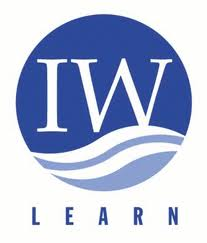 Section 4: Defining Goals
Where are we?
Defining the Vision
Setting goals or status statements
Brainstorming innovative ideas
Identifying options or alternatives
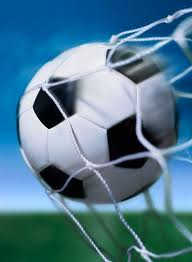 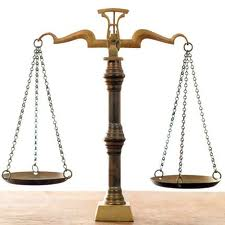 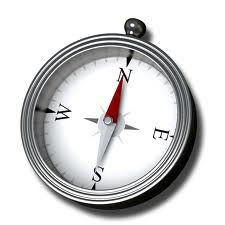 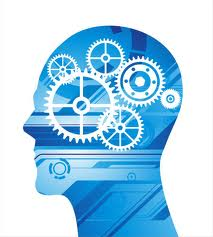 In this Section you will learn about….
What is a Goal and What is an Objective?
Goals Vs. Ecosystem Quality Objectives
Process for Defining Goals
Goals…
…are general guidelines that explain what you want to achieve in your water system - they are usually long-term and represent global visions such as “reduce pollution by…..” or “increase biodiversity by…..”.
What are Goals and Objectives?
Objectives…
…define strategies or implementation steps to attain the identified goals. Unlike goals, objectives are specific, measurable, and have a defined completion date.
Actions…
…Often, each objective is associated with a series of actions. Therefore, implementing a strategic goal typically involves implementing a series of actions along the way.
In terms of the SAP, the Goals are long-term targets to achieve the vision and reduce the impact of each transboundary problem. 
Conversely, the Objectives are strategies or implementation steps to achieve the goals.
And in the context of the SAP?
Goals Vs. Ecosystem Quality Objectives
Goals Vs. Ecosystem Quality Objectives
Process for Defining Goals
Step 2: Further development of the goals based on the outputs from Step 1
Step 1: Identification of Goals via a collaborative workshop
Step 1: Identification of goals via a collaborative workshop
This step can also be successfully be accomplished through a collaborative workshop involving the SAP Development team and supplemented with additional specialists 
The workshop can be run during the same meeting that the Vision is identified
Prior to the workshop, the Project Manager and key SAP Development Team members will need to draft a list of provisional goals together with approximate timeframes, including information on which priority transboundary problem(s) to which they are linked.
Goal Identification
Step 2: Further development of the goals
It is highly probable that the outputs from this workshop will only provide a starting point for the development of more finalised goals. 
At the very most, it will produce a comprehensive list of potential draft goals, linked to transboundary problems (and possibly the causal chain analysis and governance analysis), with approximate time frames.
The purpose of this step is to finalise the goals
This is best accomplished after the workshops on:
Brainstorming new ideas and opportunities to meet the goals
Identifying options or alternatives
 As all 3 steps are closely linked
Goal Development
Group Exercise
In groups of 5:
Identify a number of goals (or EcoQOs) based on the vision and the outputs of the TDA process (transboundary problems and leverage points)

Timing: 20 minutes